Past Paper Questions – National 5 Mathematics
Topic: Vectors
26.01
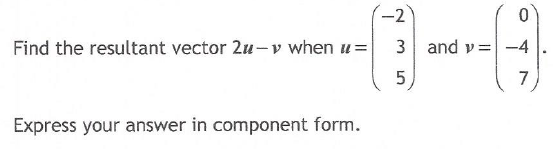 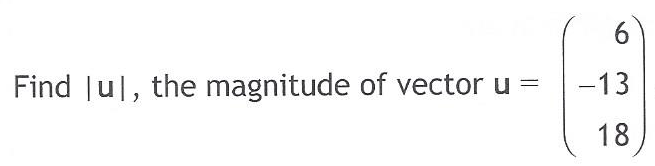 26.02
Past Paper Questions – National 5 Mathematics
Topic: Vectors
26.03
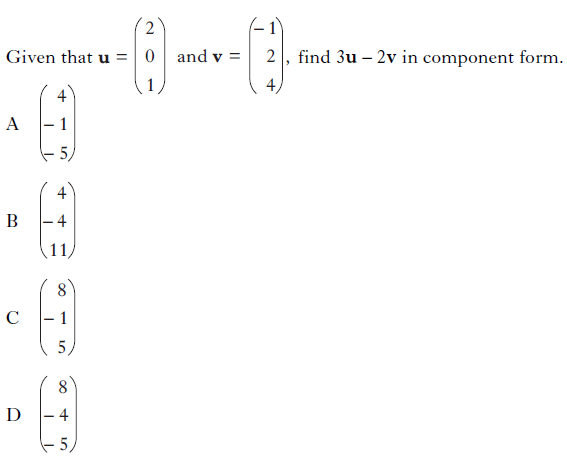 Past Paper Questions – National 5 Mathematics
Topic: Vectors
26.04
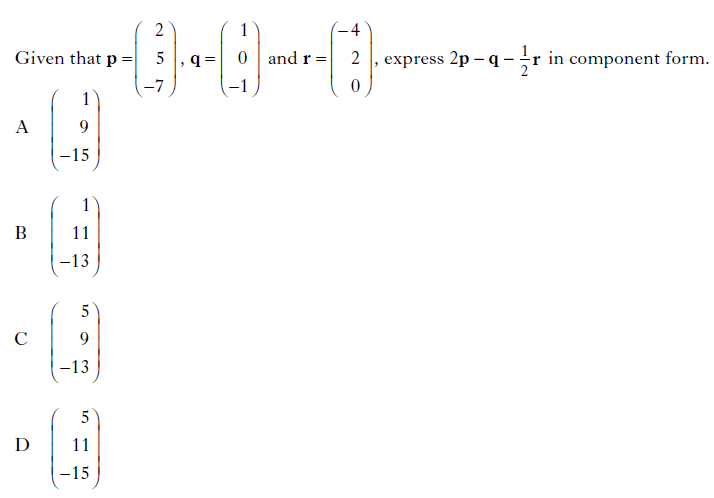 Past Paper Questions – National 5 Mathematics
Topic: Vectors
26.05
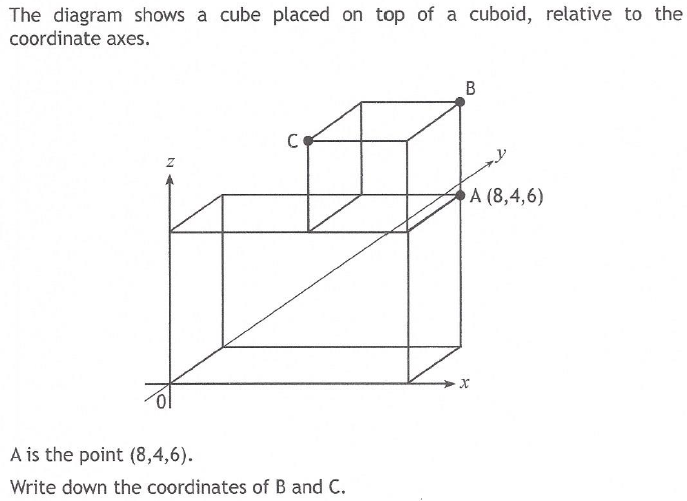 Past Paper Questions – National 5 Mathematics
Topic: Vectors
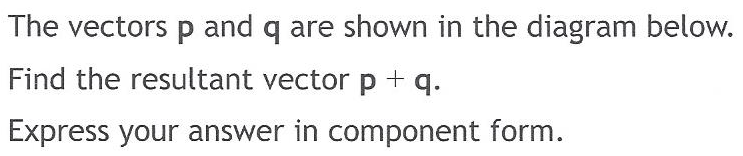 26.06
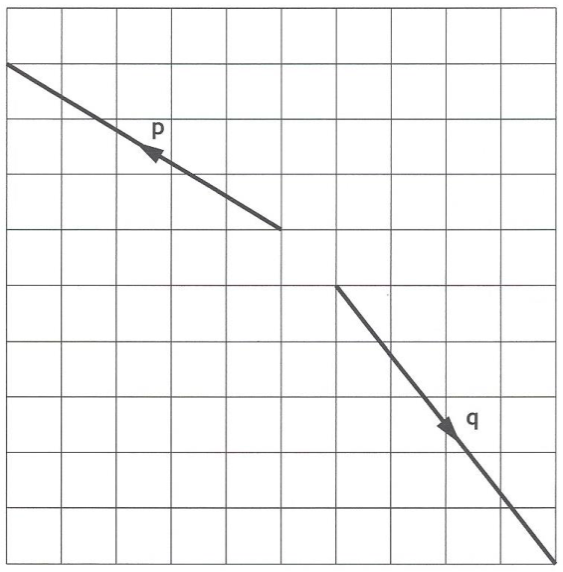 Past Paper Questions – National 5 Mathematics
Topic: Vectors
26.07
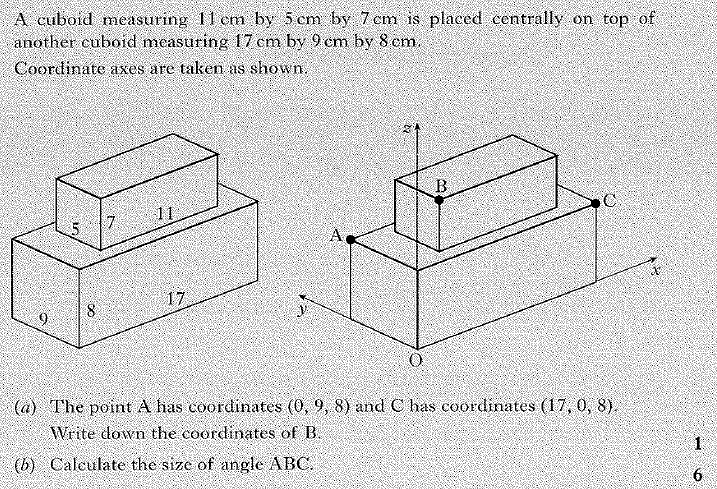 Past Paper Questions – National 5 Mathematics
Topic: Vectors
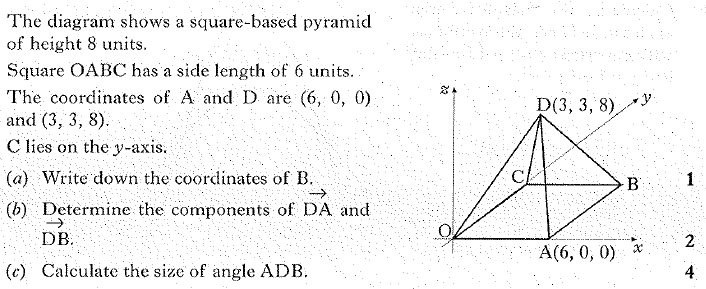 26.08
Past Paper Questions – National 5 Mathematics
Topic: Vectors
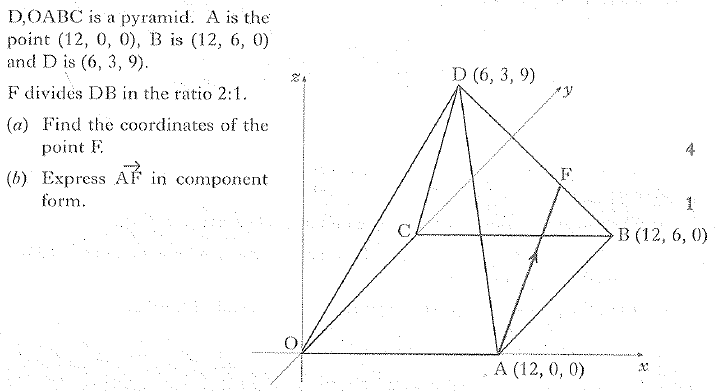 26.09
Past Paper Questions – National 5 Mathematics
Topic: Vectors
26.10
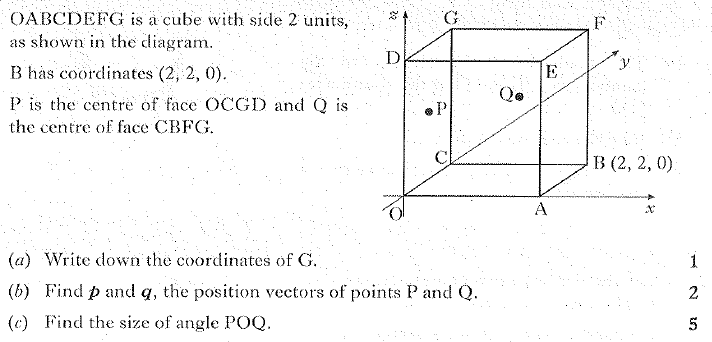 Past Paper Questions – National 5 Mathematics
Topic: Vectors
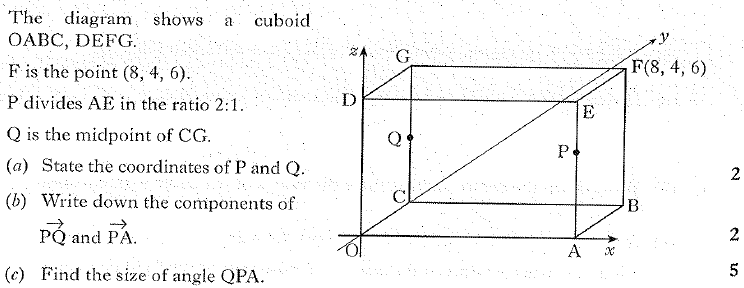 26.11
Past Paper Questions – National 5 Mathematics
Topic: Vectors
26.12
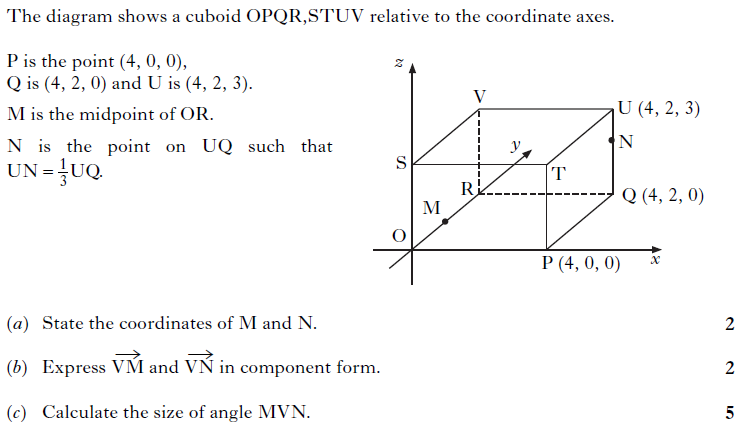 Past Paper Questions – National 5 Mathematics
Topic: Vectors
26.13
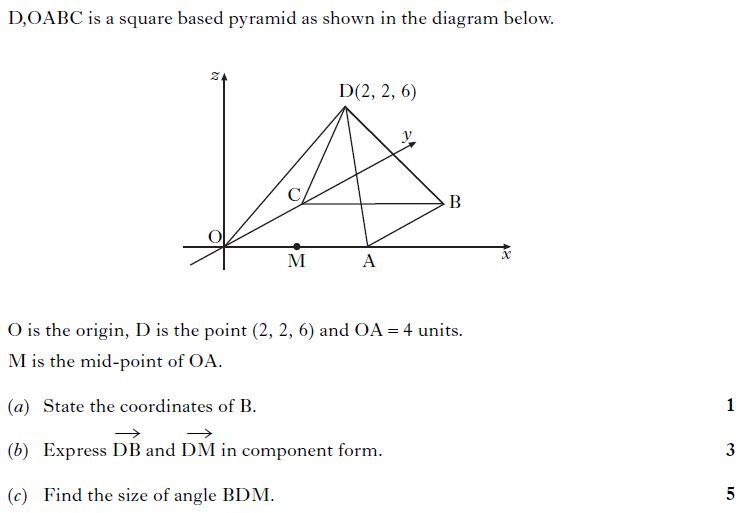